HEART-LUNG TRANSPLANTATION
Adult Recipients
2014
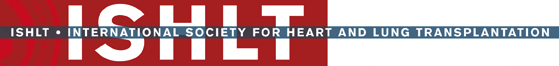 JHLT. 2014 Oct; 33(10): 1009-1024
Table of Contents
Donor and recipient characteristics: slides 3-14
Post transplant survival and other outcomes: slides 15-24
Induction and maintenance immunosuppression: slides 25-30
Post transplant morbidities: slides 31-41
Multivariable analyses: slides 42-44
2014
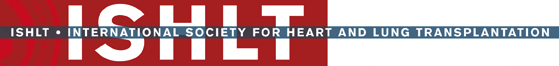 JHLT. 2014 Oct; 33(10): 1009-1024
Donor and Recipient Characteristics
2014
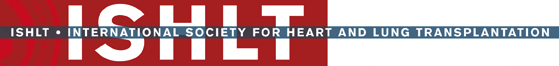 JHLT. 2014 Oct; 33(10): 1009-1024
Adult Heart-Lung TransplantsNumber of Transplants Reported by Year
NOTE: This figure includes only the heart-lung transplants that are reported to the ISHLT Transplant Registry.  As such, this should not be construed as evidence that the number of heart-lung transplants worldwide has declined in recent years.
2014
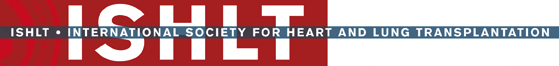 JHLT. 2014 Oct; 33(10): 1009-1024
Adult Heart-Lung Retransplantsby Year of Retransplant
2014
Only patients who were less than 18 years old at the time of retransplant are included.
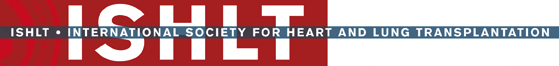 JHLT. 2014 Oct; 33(10): 1009-1024
Adult Heart-Lung Retransplantsby Inter-Transplant Interval (Retransplants: January 1982 – June 2013)
2014
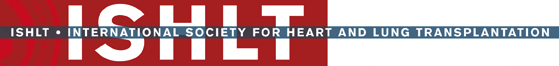 JHLT. 2014 Oct; 33(10): 1009-1024
Adult Heart-Lung TransplantsDiagnosis (Transplants: January 1982 – June 2013)
NOTE: “Other” includes cancer, LAM, OB, bronchiectasis
2014
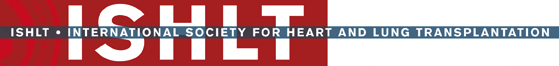 For some retransplants diagnosis other than retransplant is reported, so the total percentage of retransplants may be greater.
JHLT. 2014 Oct; 33(10): 1009-1024
Adult Heart-Lung TransplantsDiagnosis (Transplants: January 1982 – June 2013)
2014
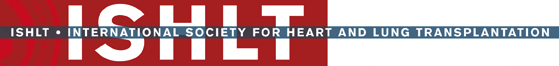 For some retransplants diagnosis other than retransplant is reported, so the total number and percentage of retransplants may be greater.
JHLT. 2014 Oct; 33(10): 1009-1024
Adult Heart-Lung TransplantsDiagnosis by Era (Transplants: January 1982 – June 2013)
2014
NOTE: “Other” includes OB (non-Re-Tx) and Bronchiectasis.
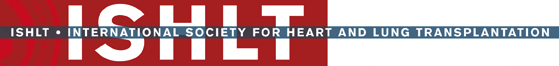 JHLT. 2014 Oct; 33(10): 1009-1024
Adult Heart-Lung TransplantsMajor Indications by Year (%)
2014
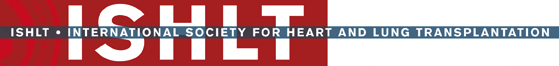 JHLT. 2014 Oct; 33(10): 1009-1024
Adult Heart-Lung TransplantsMajor Indications by Year (Number)
2014
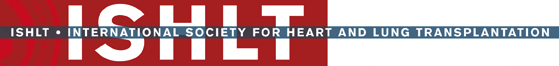 JHLT. 2014 Oct; 33(10): 1009-1024
Adult Heart-Lung TransplantsAge Distribution by Location(Transplants: January 2000 – June 2013)
2014
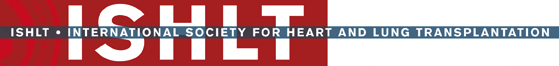 JHLT. 2014 Oct; 33(10): 1009-1024
Adult Heart-Lung TransplantsDiagnosis Distribution by Location(Transplants: January 2000 – June 2013)
2014
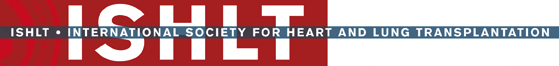 JHLT. 2014 Oct; 33(10): 1009-1024
[Speaker Notes: NOTE: Transplants with unknown diagnoses are excluded from this tabulation.]
Adult Heart-Lung Transplants Donor Age Distribution by Location(Transplants: January 2000 – June 2013)
2014
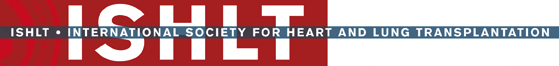 JHLT. 2014 Oct; 33(10): 1009-1024
[Speaker Notes: NOTE: Transplants with unknown donor ages are excluded from this tabulation.]
Post Transplant Survival and Other Outcomes
2014
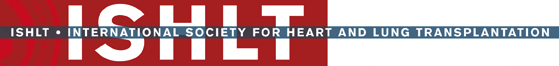 JHLT. 2014 Oct; 33(10): 1009-1024
Adult Heart-Lung Transplants Kaplan-Meier Survival (Transplants: January 1982 – June 2012)
2014
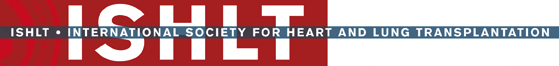 JHLT. 2014 Oct; 33(10): 1009-1024
[Speaker Notes: Survival was calculated using the Kaplan-Meier method, which incorporates information from all transplants for whom any follow-up has been provided.  Since many patients are still alive and some patients have been lost to follow-up, the survival rates are estimates rather than exact rates because the time of death is not known for all patients.  Therefore, 95% confidence limits are provided about the survival rate estimate; the survival rate shown is the best estimate but the true rate will most likely fall within these limits.

The median survival is the estimated time point at which 50% of all of the recipients have died.  The conditional median survival is the estimated time point at which 50% of the recipients who survive to at least 1 year have died.  Because the decline in survival is greatest during the first year following transplantation, the conditional survival provides a more realistic expectation of survival time for recipients who survive the early post-transplant period.]
Adult Heart-Lung TransplantsKaplan-Meier Survival by Transplant Type(Transplants: January 1982 – June 2012)
p < 0.0001
2014
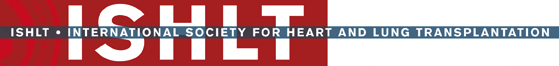 JHLT. 2014 Oct; 33(10): 1009-1024
[Speaker Notes: Survival was calculated using the Kaplan-Meier method, which incorporates information from all transplants for whom any follow-up has been provided.  Since many patients are still alive and some patients have been lost to follow-up, the survival rates are estimates rather than exact rates because the time of death is not known for all patients.  

The median survival is the estimated time point at which 50% of all of the recipients have died. The conditional median survival is the estimated time point at which 50% of the recipients who survive to at least 1 year have died.  Because the decline in survival is greatest during the first year following transplantation, the conditional survival provides a more realistic expectation of survival time for recipients who survive the early post-transplant period.

Survival rates were compared using the log-rank test statistic.]
Adult Heart-Lung Transplants Kaplan-Meier Survival by Era (Transplants: January 1982 – June 2012)
2014
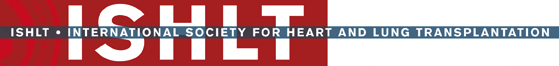 JHLT. 2014 Oct; 33(10): 1009-1024
[Speaker Notes: Survival was calculated using the Kaplan-Meier method, which incorporates information from all transplants for whom any follow-up has been provided.  Since many patients are still alive and some patients have been lost to follow-up, the survival rates are estimates rather than exact rates because the time of death is not known for all patients. The median survival is the estimated time point at which 50% of all of the recipients have died.  The conditional median survival is the estimated time point at which 50% of the recipients who survive to at least 1 year have died.  Because the decline in survival is greatest during the first year following transplantation, the conditional survival provides a more realistic expectation of survival time for recipients who survive the early post-transplant period.

Survival rates were compared using the log-rank test statistic. Adjustments for multiple comparisons were done using Scheffe’s method.]
Adult Heart-Lung TransplantsKaplan-Meier Survival by Diagnosis  (Transplants: January 1990 – June 2012)
2014
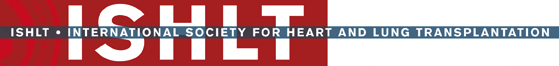 JHLT. 2014 Oct; 33(10): 1009-1024
[Speaker Notes: Survival was calculated using the Kaplan-Meier method, which incorporates information from all transplants for whom any follow-up has been provided.  Since many patients are still alive and some patients have been lost to follow-up, the survival rates are estimates rather than exact rates because the time of death is not known for all patients. The median survival is the estimated time point at which 50% of all of the recipients have died.

Survival rates were compared using the log-rank test statistic. Adjustments for multiple comparisons were done using Scheffe’s method. Results of log-rank test should be interpreted with caution when curves cross.]
Adult Heart-Lung TransplantsKaplan-Meier Survival by Diagnosis Conditional on Survival to 1 Year  (Transplants: January 1990 – June 2012)
2014
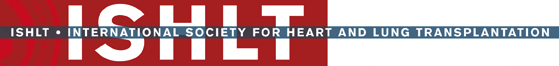 JHLT. 2014 Oct; 33(10): 1009-1024
[Speaker Notes: Survival was calculated using the Kaplan-Meier method, which incorporates information from all transplants for whom any follow-up has been provided.  Since many patients are still alive and some patients have been lost to follow-up, the survival rates are estimates rather than exact rates because the time of death is not known for all patients. The median survival is the estimated time point at which 50% of all of the recipients have died.

Survival rates were compared using the log-rank test statistic. Adjustments for multiple comparisons were done using Scheffe’s method. Results of log-rank test should be interpreted with caution when curves cross.]
Adult Heart-Lung TransplantsFunctional Status of Surviving Recipients (Follow-ups: March 2005 – June 2013)
2014
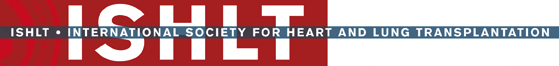 JHLT. 2014 Oct; 33(10): 1009-1024
[Speaker Notes: Functional status is collected using Karnofsky score for adult recipients.

This figure shows the functional status reported on the 1-year, 2-year and 3-year annual follow-ups.  Because all follow-ups between March 2005 and June 2013 were included, the bars do not include the same patients.]
Adult Heart-Lung TransplantsEmployment Status of Surviving Recipients(Follow-ups: April 1994 – June 2013)
2014
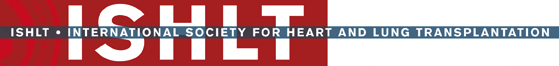 JHLT. 2014 Oct; 33(10): 1009-1024
[Speaker Notes: This figure shows the employment status reported on the 1-year, 3-year and 5-year annual follow-ups.  Because all follow-ups between April 1994 and June 2013 were included, the bars do not include the same patients.]
Adult Heart-Lung TransplantsEmployment Status of Surviving Recipients by Era(Follow-ups: April 1994 – June 2013)
2014
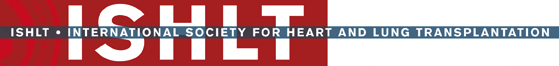 JHLT. 2014 Oct; 33(10): 1009-1024
[Speaker Notes: This figure shows the employment status reported on the 1-year, 3-year and 5-year annual follow-ups.  Because all follow-ups between April 1994 and June 2013 were included, the bars do not include the same patients.]
Adult Heart-Lung TransplantsRehospitalization Post-transplant of Surviving Recipients (Follow-ups: April 1994 – June 2013)
2014
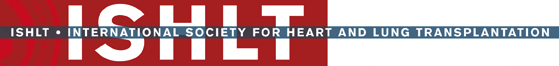 JHLT. 2014 Oct; 33(10): 1009-1024
[Speaker Notes: This figure shows the hospitalizations reported on the 1-year, 3-year and 5-year annual follow-ups, representing the hospitalizations between discharge and 1 year, between the 2-year and 3-year follow-up and between the 4-year and 5-year follow-up, respectively.  Because all follow-ups between April 1994 and June 2013 were included, the bars do not include the same patients.]
Induction and Maintenance Immunosuppression
2014
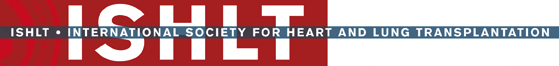 JHLT. 2014 Oct; 33(10): 1009-1024
Adult Heart-Lung Transplants Induction Immunosuppression(Transplants: January 2001 – June 2013)
2014
Analysis is limited to patients who were alive at the time of the discharge
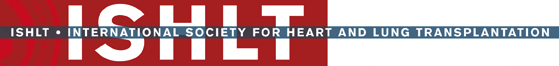 JHLT. 2014 Oct; 33(10): 1009-1024
Adult Heart-Lung Transplants Induction Immunosuppression by Year(Transplants: January 2000 – December 2012)
2014
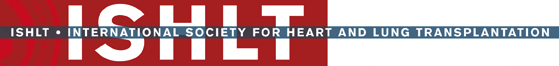 Analysis is limited to patients who were alive at the time of the discharge
JHLT. 2014 Oct; 33(10): 1009-1024
Adult Heart-Lung Transplants Induction Immunosuppression(Transplants: January 2000 – December 2012)
2014
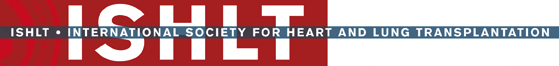 Analysis is limited to patients who were alive at the time of the discharge
JHLT. 2014 Oct; 33(10): 1009-1024
Adult Heart-Lung Transplants  Maintenance Immunosuppression at Time of Follow-up (Follow-ups: January 2001 – June 2013)
NOTE: Different patients are analyzed in Year 1 and Year 5
2014
Analysis is limited to patients who were alive at the time of the follow-up
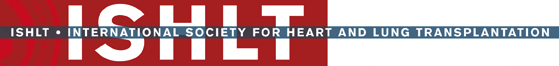 JHLT. 2014 Oct; 33(10): 1009-1024
[Speaker Notes: This figure shows the maintenance immunosuppression reported as being provided at the time of the 1-year and 5-year annual follow-up forms.  To provide a snapshot of current practice, only follow-ups occurring between January 2001 and June 2013 were included.  Therefore, this figure does not represent changes in practice between the 1-year follow-up and 5-year follow-up on a cohort of patients.  The patients in the 1-year tabulation are not the same patients as in the 5-year tabulation.]
Adult Heart-Lung Transplants  Maintenance Immunosuppression Drug Combinations at Time of Follow-up (Follow-ups: January 2001 – June 2013)
NOTE: Different patients are analyzed in Year 1 and Year 5
2014
Analysis is limited to patients who were alive at the time of the follow-up
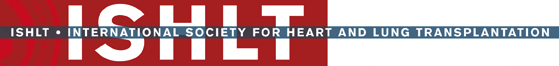 JHLT. 2014 Oct; 33(10): 1009-1024
[Speaker Notes: This figure shows the maintenance immunosuppression reported as being provided at the time of the 1-year and 5-year annual follow-up forms.  To provide a snapshot of current practice, only follow-ups occurring between January 2001 and June 2013 were included.  Therefore, this figure does not represent changes in practice between the 1-year follow-up and 5-year follow-up on a cohort of patients.  The patients in the 1-year tabulation are not the same patients as in the 5-year tabulation.]
Post Transplant Morbidities
2014
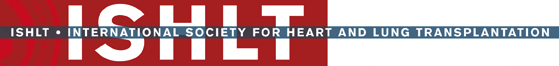 JHLT. 2014 Oct; 33(10): 1009-1024
Adult Heart-Lung TransplantsCumulative Post Transplant Morbidity Rates in Survivors within 1 and 5 Years (Follow-ups: April 1994 – June 2013)
2014
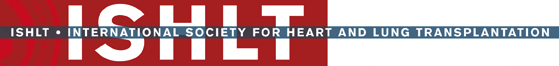 JHLT. 2014 Oct; 33(10): 1009-1024
[Speaker Notes: This table shows the percentage of patients experiencing various morbidities as reported on the 1-year annual follow-up form and within 5 years following transplantation. The percentages are based on patients with known responses.  To reduce bias, only patients with responses reported on every follow-up through the 5-year annual follow-up were included in the 5-year analysis.  Because the outcomes are reported to be unknown at different rates the number with known responses for each outcome are also provided]
Adult Heart-Lung TransplantsFreedom from Coronary Artery Vasculopathy and Bronchiolitis Obliterans Syndrome(Follow-ups: April 1994 – June 2013)
2014
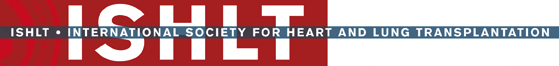 JHLT. 2014 Oct; 33(10): 1009-1024
[Speaker Notes: Freedom from CAV and from bronchiolitis obliterans rates were computed using the Kaplan-Meier method.

The development of CAV and bronchiolitis obliterans is reported on annual follow-ups; a date of diagnosis is not provided.  For this figure the date of follow-up was used as the date of occurrence.  Patients were included in the analysis until an unknown response for CAV was reported.  Therefore, the rates seen here may differ from those reported in the cumulative prevalence slide which is based on only those patients with known responses for CAV at all follow-up time points.]
Adult Heart-Lung TransplantsFreedom from Coronary Artery Vasculopathy by Diagnosis Type (Follow-ups: April 1994 – June 2013)
2014
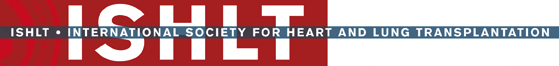 JHLT. 2014 Oct; 33(10): 1009-1024
[Speaker Notes: Freedom from CAV rates were computed using the Kaplan-Meier method.

The development of CAV is reported on annual follow-ups; a date of diagnosis is not provided.  For this figure the date of follow-up was used as the date of occurrence.  Patients were included in the analysis until an unknown response for CAV was reported.  Therefore, the rates seen here may differ from those reported in the cumulative prevalence slide which is based on only those patients with known responses for CAV at all follow-up time points.

Rates were compared using the log-rank test statistic.]
Adult Heart-Lung TransplantsFreedom from Bronchiolitis Obliterans Syndrome by Diagnosis Type (Follow-ups: April 1994 – June 2013)
2014
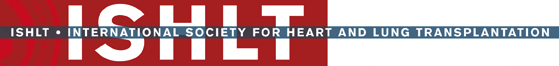 JHLT. 2014 Oct; 33(10): 1009-1024
[Speaker Notes: Freedom from bronchiolitis obliterans rates were computed using the Kaplan-Meier method.

The development of bronchiolitis obliterans is reported on annual follow-ups; a date of diagnosis is not provided.  For this figure the date of follow-up was used as the date of occurrence.  Patients were included in the analysis until an unknown response for bronchiolitis obliterans was reported.  Therefore, the rates seen here may differ from those reported in the cumulative prevalence slide which is based on only those patients with known responses for bronchiolitis obliterans at all follow-up time points.]
Adult Heart-Lung TransplantsFreedom from Severe Renal Dysfunction* (Follow-ups: April 1994 – June 2013)
2014
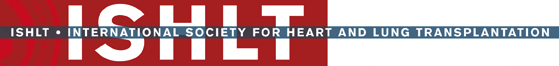 JHLT. 2014 Oct; 33(10): 1009-1024
[Speaker Notes: Freedom from severe renal dysfunction rates were computed using the Kaplan-Meier method.

The development of severe renal dysfunction is reported on annual follow-ups; a date of diagnosis is not provided.  For this figure the date of follow-up was used as the date of occurrence.  Patients were included in the analysis until an unknown response for severe renal dysfunction was reported.  Therefore, the rates seen here may differ from those reported in the cumulative prevalence slide which is based on only those patients with known responses for severe renal dysfunction at all follow-up time points.]
Adult Heart-Lung TransplantsCumulative Post Transplant Malignancy Rates in Survivors (Follow-ups: April 1994 – June 2013)
* Recipients may have experienced more than one type of malignancy so sum of individual malignancy types may be greater than total number with malignancy.
2014
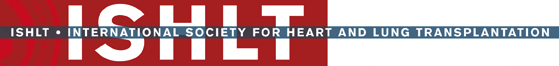 JHLT. 2014 Oct; 33(10): 1009-1024
[Speaker Notes: This table shows the percentage of patients with malignancies reported within 1 year, within 5 years and within 10 years following transplantation. The percentages are based on patients with known responses.  To reduce bias, only patients with responses reported on every follow-up through the 5-year (or 10-year) annual follow-up were included in the “5-Year Survivors” (or “10-Year Survivors”) column.]
Adult Heart-Lung TransplantsFreedom from Malignancy(Follow-ups: April 1994 – June 2013)
2014
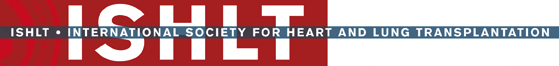 JHLT. 2014 Oct; 33(10): 1009-1024
[Speaker Notes: Freedom from malignancy rates were computed using the Kaplan-Meier method.

The development of malignancy is reported on annual follow-ups; a date of diagnosis is not provided.  For this figure the date of follow-up was used as the date of occurrence.  Patients were included in the analysis until an unknown response for malignancy was reported.  Therefore, the rates seen here may differ from those reported in the cumulative prevalence slide which is based on only those patients with known responses for malignancy at all follow-up time points.]
Adult-Heart Lung TransplantsCause of Death (Deaths: January 1992 – June 2013)
2014
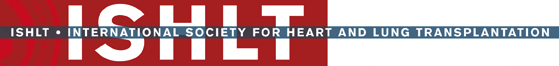 JHLT. 2014 Oct; 33(10): 1009-1024
[Speaker Notes: Only known causes of death are included in the tabulation.]
Adult Heart-Lung TransplantsCause of Death Stratified by Transplant Type (Deaths: January 1992 – June 2013)
2014
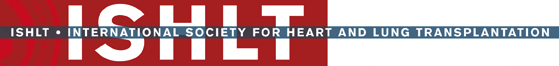 Acute rejection and other causes of death are not shown on the slide
JHLT. 2014 Oct; 33(10): 1009-1024
[Speaker Notes: Only known causes of death are included in the tabulation.]
Adult Heart-Lung TransplantsRelative Incidence of Leading Causes of Death(Deaths: January 1992 – June 2013)
2014
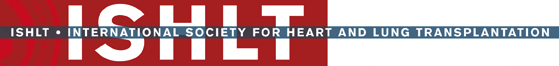 JHLT. 2014 Oct; 33(10): 1009-1024
[Speaker Notes: Only known causes of death are included in the tabulation.]
Multivariable Analysis
2014
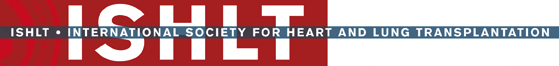 JHLT. 2014 Oct; 33(10): 1009-1024
[Speaker Notes: Analysis excludes living donor transplants unless specifically stated otherwise.]
Adult Heart-Lung Transplants (January 1995 – June 2011)Risk Factors For 1 Year Mortality
N = 1,681
* Other = All diagnoses other than IPAH and Congenital
2014
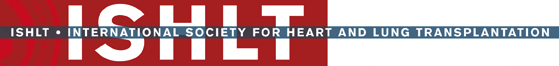 JHLT. 2014 Oct; 33(10): 1009-1024
[Speaker Notes: Multivariable analysis was performed using a proportional hazards model censoring all patients at 1 year.  Continuous factors were fit using a restricted cubic spline.

Analyses were limited to transplants having essentially complete information regarding risk factors.]
Adult Heart-Lung Transplants (January 1995 – June 2011) Risk Factors For 1 Year Mortality with 95% Confidence Limits Donor Age
p = 0.0195
2014
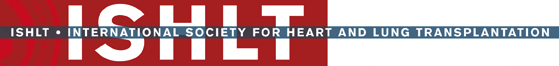 JHLT. 2014 Oct; 33(10): 1009-1024
[Speaker Notes: Multivariable analysis was performed using a proportional hazards model censoring all patients at 1 year.  Continuous factors were fit using a restricted cubic spline.

Analyses were limited to transplants having essentially complete information regarding risk factors.]